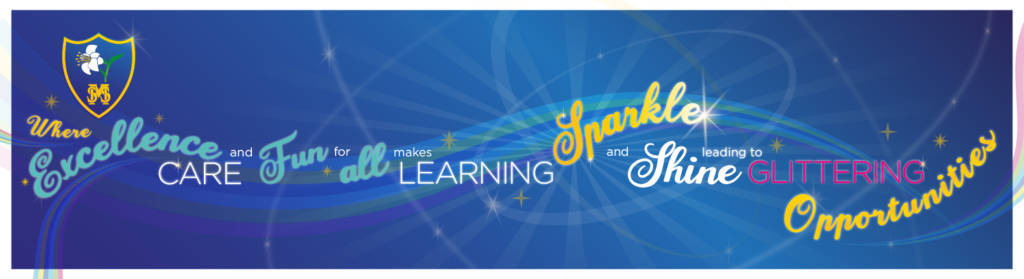 HSM PROGRESSION MAP- MUSIC
Intent
Music should be an enjoyable experience for pupils and staff. It should be celebratory, creative and expressive, bringing communities together both within the school environment and in the wider location. 
At Haddenham St Mary’s children participate in a range of musical experiences, building up their confidence at the same time. They develop their understanding of rhythm, pulse and pitch as well as learning technical vocabulary for these elements. As children’s confidence builds, they enjoy the performance aspect of music. Children experience listening to music from different cultures, eras and genres. 
We want to ensure that music is loved by pupils and staff across school, encouraging them to want to continue with a life-long enjoyment of and participation in musical activities.
Implementation 
At Haddenham St Mary’s music is taught as a discrete subject but also across the curriculum. Areas of learning, such as number sequencing in Maths, story learning in RE and movement in Dance can all incorporate different elements of music. A weekly singing Collective Worship allows the children opportunities to develop their singing skills, learn new songs and gain a feeling of social cohesion and closeness. Performances, such as the Christmas play, Nativity, Mother’s Day service and end of year show, demonstrate that music is important to the life of the school. Extracurricular activities, such as choir (Treble Clefs), also provide children with experience and enjoyment of making music and performing.
Impact 
At Haddenham St Mary’s the impact of teaching music will be seen across the school with an increase in the profile of music. Whole-school and parental engagement will be improved through performances and extracurricular activities. Participation in music will develop wellbeing, promote listening and develop concentration.  The introduction to simple music notation and music reading will enable pupils to continue onto instrumental learning and provide increased opportunities for music participation. Listening to a wide range of music will broaden pupil's musical horizons and encourage them to be open minded.